Fig. 1. Overall efficacy.
Rheumatology (Oxford), Volume 44, Issue 11, November 2005, Pages 1414–1421, https://doi.org/10.1093/rheumatology/kei031
The content of this slide may be subject to copyright: please see the slide notes for details.
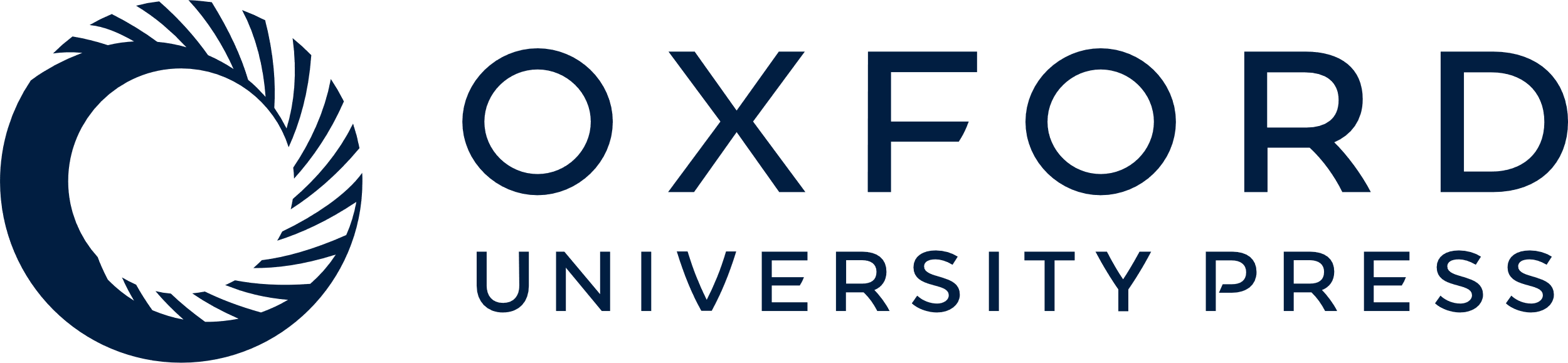 [Speaker Notes: Fig. 1. Overall efficacy.


Unless provided in the caption above, the following copyright applies to the content of this slide: © The Author 2005. Published by Oxford University Press on behalf of the British Society for Rheumatology. All rights reserved. For Permissions, please email: journals.permissions@oxfordjournals.org]